ОГЭ и ЕГЭ по обществознанию
Анализ результатов экзамена в 2018 году
1. ОГЭ по обществознанию
Анализ результатов экзамена в 2018 году
2. ЕГЭ по обществознанию
Анализ результатов экзамена в 2018 году
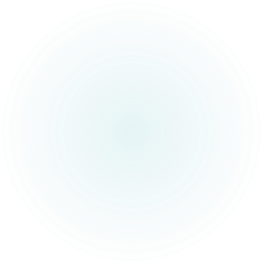 Распределение участников ЕГЭ по тестовым баллам в 2018 г.
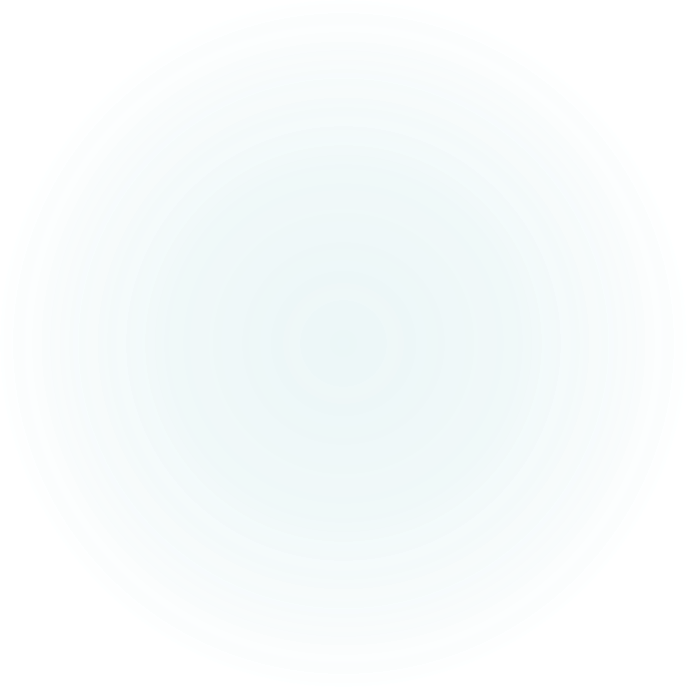 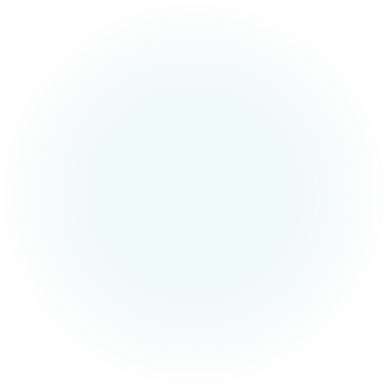 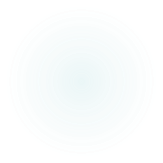 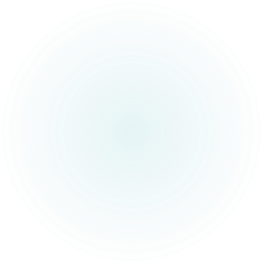 Динамика результатов ЕГЭ за последние 5 лет
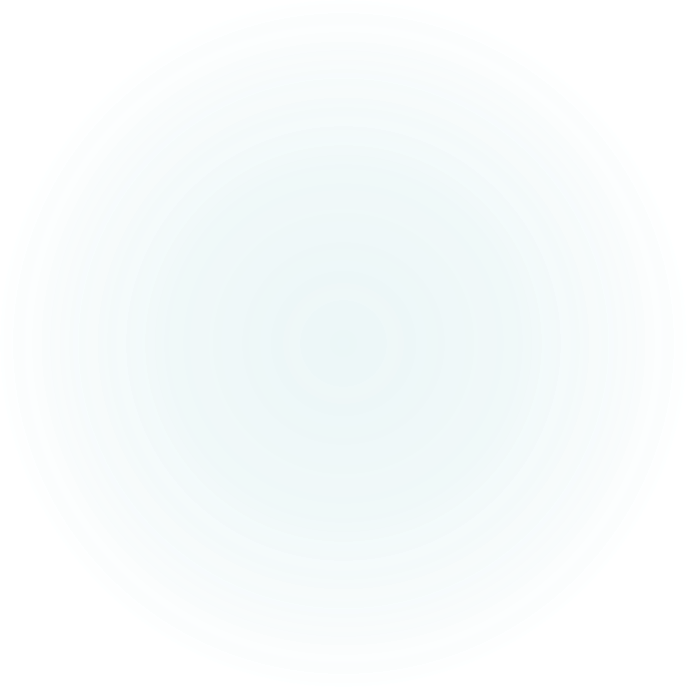 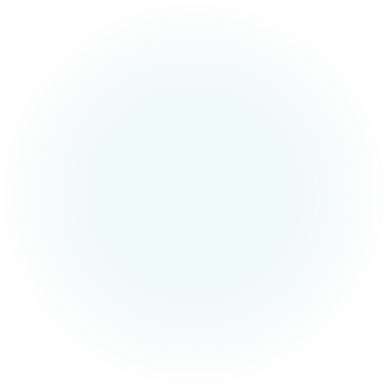 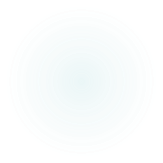 Результаты выполнения части 1
Таблица 1. Выполнение заданий №1-20 части 1
Проблемы:
По-прежнему наибольшие затруднения у экзаменуемых вызывают задания по понятийному аппарату (№2-3), экономике (№8-10) и политологии (№14). Ухудшились, по сравнению с 2017 годом, знания по понятийному аппарату (задание №3), человеку и обществу (№5-6), экономике (№8-10), социальным отношениям (№12), политологии (№13-15), праву (№19), а также задание на проверку умений (№20). Улучшились знания понятийного аппарата (задания №1), человеку и обществу (№4), экономике (№7), социальным отношениям (№11), праву (№16-18).
Среди заданий по понятийному аппарату наибольшие сложности вызвало определение родственных понятий (задание №3).
Проблемы:
В разделе «Человек и общество» более низкие показатели (процент выполнения – 83,6%) приходятся на задание №5 (повышенный уровень; выделение и анализ отличительный черт и признаков социальных явлений). На этой позиции в вариантах КИМ этого года проверялись такие элементы содержания как: «Человек и общество. Познание и духовная жизнь». Сложными для выпускников стали задания по темам курса: 
•	формы и этапы (ступени) познания.
Проблемы:
Знания по экономическому разделу курса в целом снизились. Единственное задание, с которым участники экзамена стали справляться лучше – задание №7 (анализ суждений). Сложными для выпускников стали задания по темам: 
•	Инфляция (причины, виды и последствия инфляции); 
•	Виды конкуренции; 
•	Налоговые системы; 
•	Факторы производства и факторные доходы;
•	Постоянные и переменные издержки;
•	Экономический рост и развитие.
Проблемы:
В разделе «Социальные отношения» ухудшилось выполнение задания №12. Затруднение вызвала интерпретация данных социологического опроса.
В разделе «Политика» наибольшие затруднения у выпускников вызвало задание №14. Сложными для выпускников стали: 
•	полномочия органов государственной власти РФ; 
•	разграничение предметов ведения федерального центра и регионов.
Проблемы:
В содержательной линии «Право» определенные затруднения вызвало задание №19 (задача). Сложными для выпускников стали задания по темам: 
•	Субъекты гражданского права и их виды; 
•	Природоохранное законодательство;
•	Виды и примеры гражданских прав. 
Хуже обычного справились участники экзамена с использованием понятий в определенном смысловом контексте (задание №20 – 65,5%).
Результаты выполнения части 2
Результаты выполнения части 2
Проблемы:
Задания 21 и 22 преимущественно направлены на выявление осознанности восприятия и точности воспроизведения информации, содержащейся в тексте в явном виде, а также на преобразующее воспроизведение и интерпретацию текста без привлечения контекстных знаний. 
Приведенные данные показывают, что с заданием 21 по фрагменту текста справились полностью 80,8% участников экзамена, это соответствует ожидаемому интервалу и лучше результатов 2017 года.
Задание 22 направлено на проверку умения извлекать и воспроизводить информацию, представленную в тексте в явном виде, а также интерпретировать фрагменты текста без привлечения контекстных знаний. Выполнили его полностью 40,9%, частично 87,8%. Главные проблемы возникли с необходимостью дать определение термина в качестве одного из элементов ответа.
Проблемы:
Задание 23 нацеливает на характеристику текста или его отдельных положений на основе изученного курса, с опорой на полученные знания. С одной стороны, в сравнении с 2017 годом значительно выросло число экзаменуемых, справившихся с этим заданием, с другой стороны, число набравших максимальный балл за него остается невысоким. Это связано с неумением делать развернутые примеры к теоретическим положениям.
Задание 24 предполагает использование информации текста в другой познава-тельной ситуации, формулирование и аргументацию оценочных, а также прогностических суждений, связанных с проблематикой текста. Это задание сложное для учащихся, результаты его выполнения значительно хуже, чем в прошлом году. Это связано с незнанием структуры аргумента, выпускники недостаточно умеют формулировать на основе приобретенных обществоведческих знаний собственные суждения и аргументы по определенным проблемам. Эксперты отмечают, что выпускники недостаточно умеют формулировать на основе приобретенных обществоведческих знаний собственные суждения и аргументы по определенным проблемам.
Проблемы:
25 – задание на понимание и применение теоретических понятий в заданном контексте. Полностью выполнили задание 6,4% выпускников, частично – 39,7%, что ниже прошлогодних показателей. «Ахиллесова пята» школьников – слабо развитый понятийный аппарат, неумение самостоятельно сформулировать определение термина из известных элементов.
26 – задание, требующее конкретизации теоретических положений с помощью примеров социальной жизни. Справились частично с заданием 43,2% выпускников, полностью – 7,9%, это значительно хуже, чем в 2017 году. Главная проблема – отсутствие в ответах школьников развернутых примеров. Они чаще пишут комментарий к искомой функции или признаку, чем конкретный пример.
27 – задание – задача, требующая анализа представленной информации и выявляющая умение экзаменующихся применять теоретические знания к анализу конкретной ситуации. Средний показатель выполнения данного задания значительно вырос и составил 57,8%, выполнили задание частично – 24,4% выпускников.
Проблемы:
Задание 28 остается самым сложным для учащихся. Составление плана по определенной теме предполагает владение комплексом знаний и умений: знаний круга основных понятий, положений, выводов по данному вопросу; умение вычленить основные аспекты темы, ее структурные компоненты, придать им форму лаконичных формулировок пунктов плана, отражающих суть вопроса; умение логически выстроить установленные структурные единицы, придать плану завершенную форму. Данное задание проверяет умение применять социально-экономические и гуманитарные знания в процессе решения познавательных задач. 
Анализ результатов выполнения этого задания показал, что выпускники нередко затрудняются в определении границ темы. С одной стороны, упускаются ее важные аспекты, с другой стороны, привлекаются позиции, не являющиеся для данной темы характерными. Нередко встречаются планы, по своей форме отвечающие структуре плана сложного типа, но по существу не раскрывающие вопроса. По критерию 28.1 (раскрытие темы по существу) получили 2 балла 17,8%, а 1 балл – 41,6%. По критерию 28.2 смогли раскрыть тему в подпунктах 21,9%. По критерию 28.3 не допустили ни одной ошибки в плане только 8,6%.
Мини-сочинение:
По критерию 29.1 (Раскрытие смысла высказывания): 
71,1% выпускников смогли раскрыть смысл высказывания или содержание их суждений, свидетельствует о его понимании (это несколько хуже, чем в 2017 году). 
По критерию 29.2 (Характер и уровень теоретической аргументации):
3,2% выпускников выполнили задание в соответствии с критериями; избранная тема была раскрыта с опорой на соответствующие понятия, теоретические положения и выводы; 
24,8% выполнили задание частично, так как приводили отдельные относящиеся к теме, но не связанные между собой и другими компонентами аргументации понятия или положения.
Мини-сочинение:
По критерию 29.3 (Наличие ошибок в теоретической аргументации): 
8,4% выпускников не сделали ни одной ошибки. 
По критерию 29.4 (Качество фактической аргументации): 
5,9% выпускников выполнили задание верно в соответствии с критериями (результат ниже, чем в прошлом году); 
43,5% выпускников выполнили задание частично, так как фактическая аргументация ими была дана с опорой только на личный социальный опыт и житейские представления, либо приведён(-ы) пример(-ы) из источника одного типа. Это меньше, чем в 2017 году.
Качество ответов экзаменуемых
Говоря о качестве написанных в 2018 году сочинений, следует отметить, что ответы учащихся становятся все более многословными, но, к сожалению, все хуже структурированными. Многие участники экзамена абсолютно формально подходят к определению смысла высказывания: либо "выхватывают" из контекста и далее описывают какое-то одно явление и процесс, по их мнению, относящееся к высказанной автором проблеме ("Я расскажу вам о социализации..."), либо пытаются все свести все к домашней заготовке. Часто заготовка имеет лишь опосредованное отношение к данной им на ЕГЭ цитате.
3. Изменения КИМ ЕГЭ по обществознанию
Проект изменений КИМ 2019 года
Новые критерии проверки задания №25
Используя обществоведческие знания, 
Раскройте смысл понятия «юридическая ответственность»;
Составьте два предложения:
- одно предложение, содержащее информацию о трех видах дисциплинарных взысканий в Трудовом кодексе РФ;
- одно предложение, раскрывающее сущность принципа гуманизма юридической ответственности.
(Предложения должны быть распространенными и содержащими корректную информацию о соответствующих аспектах понятия.)
Новые критерии проверки задания №25
Определение = R (родовое слово) + R’ (видовые отличия)

Например:
1) Юридическая ответственность – предусмотренные законом меры государственного принуждения, применяемые к лицу, совершившему правонарушение.
2) Партия – организованная группа единомышленников (приверженцев идеологии или лидера), представляющая интересы части народа и ставящая своей целью их реализацию путем завоевания власти или участия в ее осуществлении.
Новые критерии проверки задания №25
Новые критерии проверки задания №25
Новые критерии проверки задания №25
Новые критерии проверки задания №28
Используя обществоведческие знания, составьте сложный план, позволяющий раскрыть по существу тему «Политические партии». План должен содержать не менее трех пунктов, непосредственно раскрывающих тему, из которых два и более детализированы в подпунктах.
Новые критерии проверки задания №28
Новые критерии проверки задания №28
Новые критерии проверки задания №29
Новые критерии проверки задания №29
Новые критерии проверки задания №29
Новые критерии проверки задания №29
Новые критерии проверки задания №29
Новые критерии проверки задания №29
Новые критерии проверки задания №29